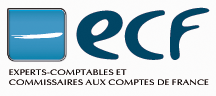 Manuel des dossiersd’audit Pme-pmi
Mai 2014
Une nouvelle édition
Mise en forme pour ecf par Michel RIBOLLET
Manuel des dossiers d'audit PME PMI
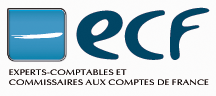 Quels changements ?
Motivations :
La précédente édition datait de 2008 : avant la sortie de la norme PE 
De nouvelles NEP sont sorties depuis, d’autres ont été modifiées (à la marge)
 La pack PE, dont une partie a été inspirée par nos supports n’a pas repris tous les éléments que nous fournissons : ils ont donc fait l’objet d’une mise à jour
Manuel des dossiers d'audit PME PMI
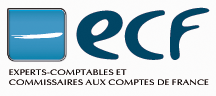 Mise à jour et nouveautés
Les caractéristiques des entités à auditer avec ce support ont été complétées de critères qualitatifs :
Concentration de la propriété et de la direction entre les mains d’un petit nombre de personnes … et 
Un ou plusieurs des attributs suivants :
		(i) des transactions simples ou peu complexes ;
		(ii) une comptabilité simple ;
		(iii) une activité peu diversifiée ou peu de produits…
		(iv) des contrôles internes restreints ;
		(v) peu de niveaux de direction 		
		(vi) peu d’employés…
Manuel des dossiers d'audit PME PMI
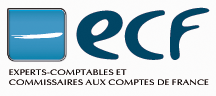 Mise à jour et nouveautés
L’importance du jugement professionnel a été mise en exergue
La démarche d’audit classée en 3 étapes
L’évaluation des risques d’anomalies significatives dans les états financiers ;
La conception et la mise en œuvre de procédures d'audit;
L’émission d’un rapport approprié basé sur les conclusions d’audit.
Manuel des dossiers d'audit PME PMI
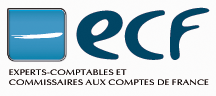 Mise à jour et nouveautés
Référence au pack PE : le pack PE et nos fichiers sont présentés en complémentarité (feuilles maîtresse) et non en double emploi
Référence est faite aux outils d’analyses sectorielles disponible à la boutique CSOEC
Nouveau schéma des étapes de la mission avec référence aux nouvelles NEP
Intégration d’une nouvelle feuille travail sur l’approche par les risques, complétant les précédentes
Manuel des dossiers d'audit PME PMI
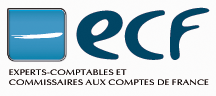 Mise à jour et nouveautés
Mise à jour des NEP citées 
Mise à jour de la lettre de mission (référence à la NEP PE, annexe DDL…
Mise à jour du programme de travail pré-paramétré du Dossier annuel
Note explicative sur les rapports renvoyant aux supports CNCC
Manuel des dossiers d'audit PME PMI
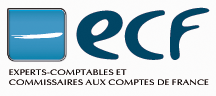 Mise à jour et nouveautés
Création de nombreux liens hypertextes
Annotation des nouveautés :
Blanchiment (nouvelle NEP)
Faits délictueux : indication d’un projet CNCC sur une pratique professionnelle
…/…
Manuel des dossiers d'audit PME PMI